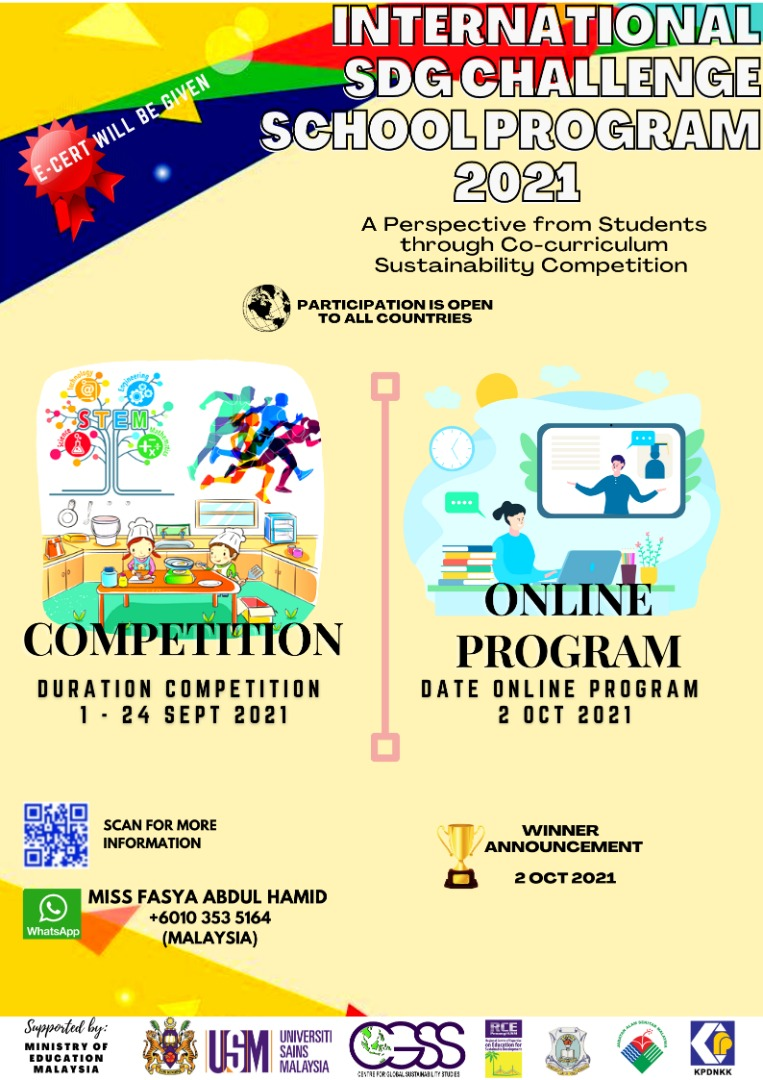 Green sustainability practices :GSP in          and
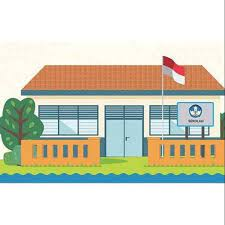 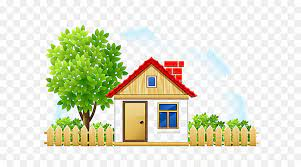 M. Argian Ramadhan & Nesha Khaira Utami

Students of SMA TRENSAINS 
https://www.smatrensains.sch.id/
Jl. Raya Jombang-Pare KM 19 Jombok Ngoro Jombang
East Java Province
Indonesia
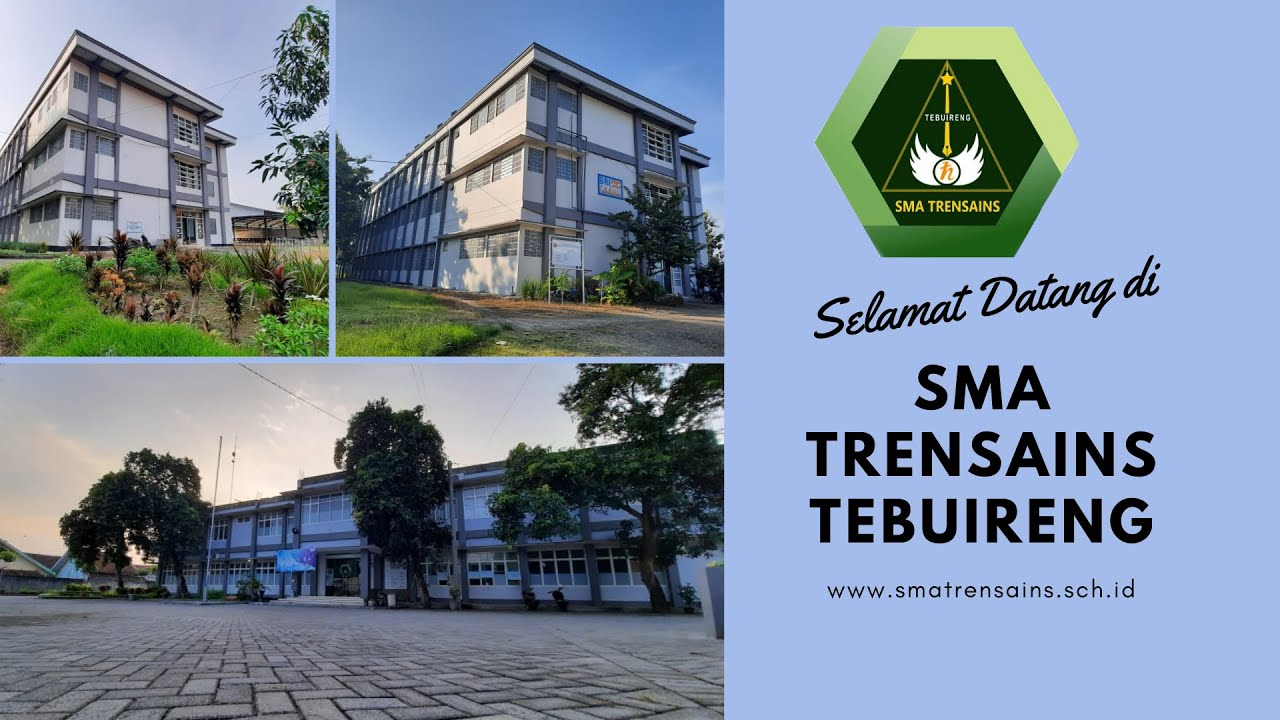 From literature:
“Sustainability involves becoming aware of the impact of all the little decisions that we make.”
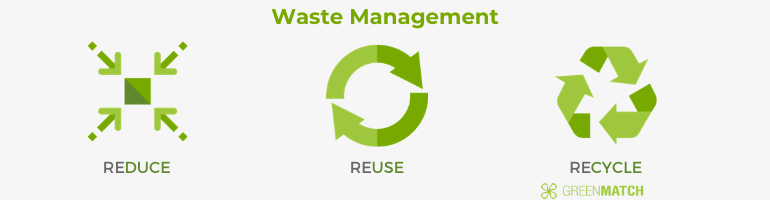 Sustainability at home–my experience and idea to go green!
My Experience 
Go #PlasticFree
Be water wise
Turn off the lights when I leave a room
Hand wash my clothes, particularly if I only have a few items to clean.
Turn off my devices at night, including my wifi box
6. Stop buying bottled water!
7. Use my phone, tablet or computer for note-taking
8. Use cloths instead of paper towels.
9. Don’t leave the water running when cleaning my face.
10. Get your devices repaired instead of buying new ones.
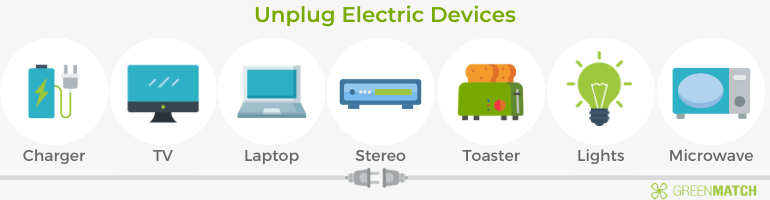 Sustainability at home–my experience and idea to go green!
My Idea
Think twice before shopping
Use LED lighting or CFL bulbs instead of incandescent lighting
Start timing your showers
Try a monthly ‘Lights Off Hour’
Donate unneeded goods to charity or a freecycle program with my neighborhood friends
Sustainability at School –my experience and idea to go green!
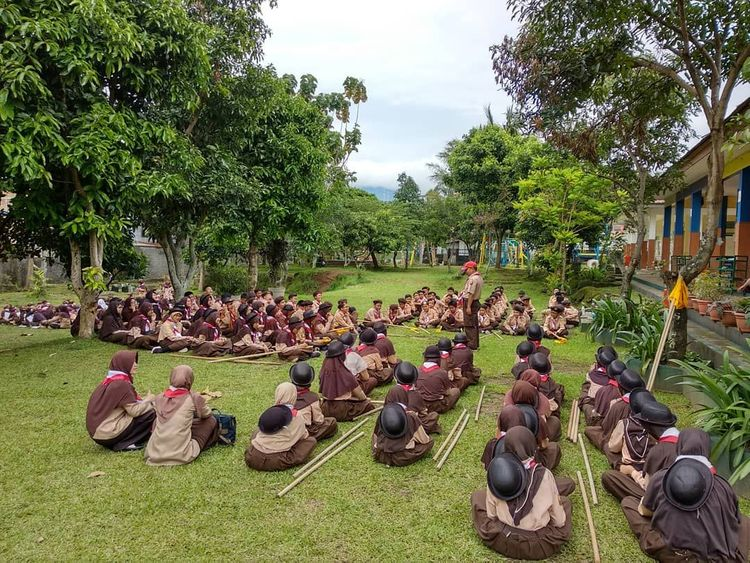 Never heard about term “green sustainability” explicitly;
BUT…
We were introduced to “activities” that actually sounds like green sustainability things at school
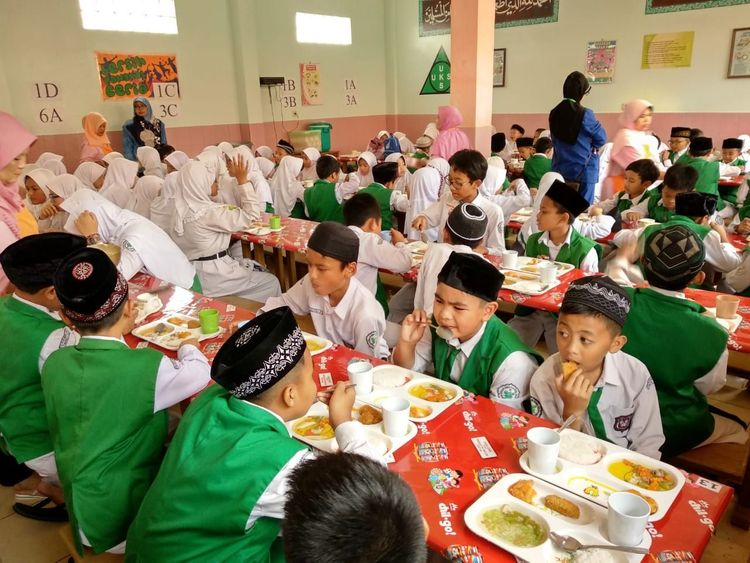 FACTS?
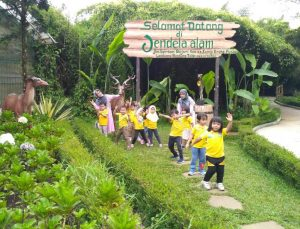 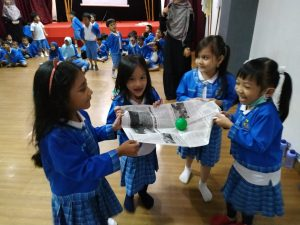 Sustainability in our School –my experience and idea to go green!
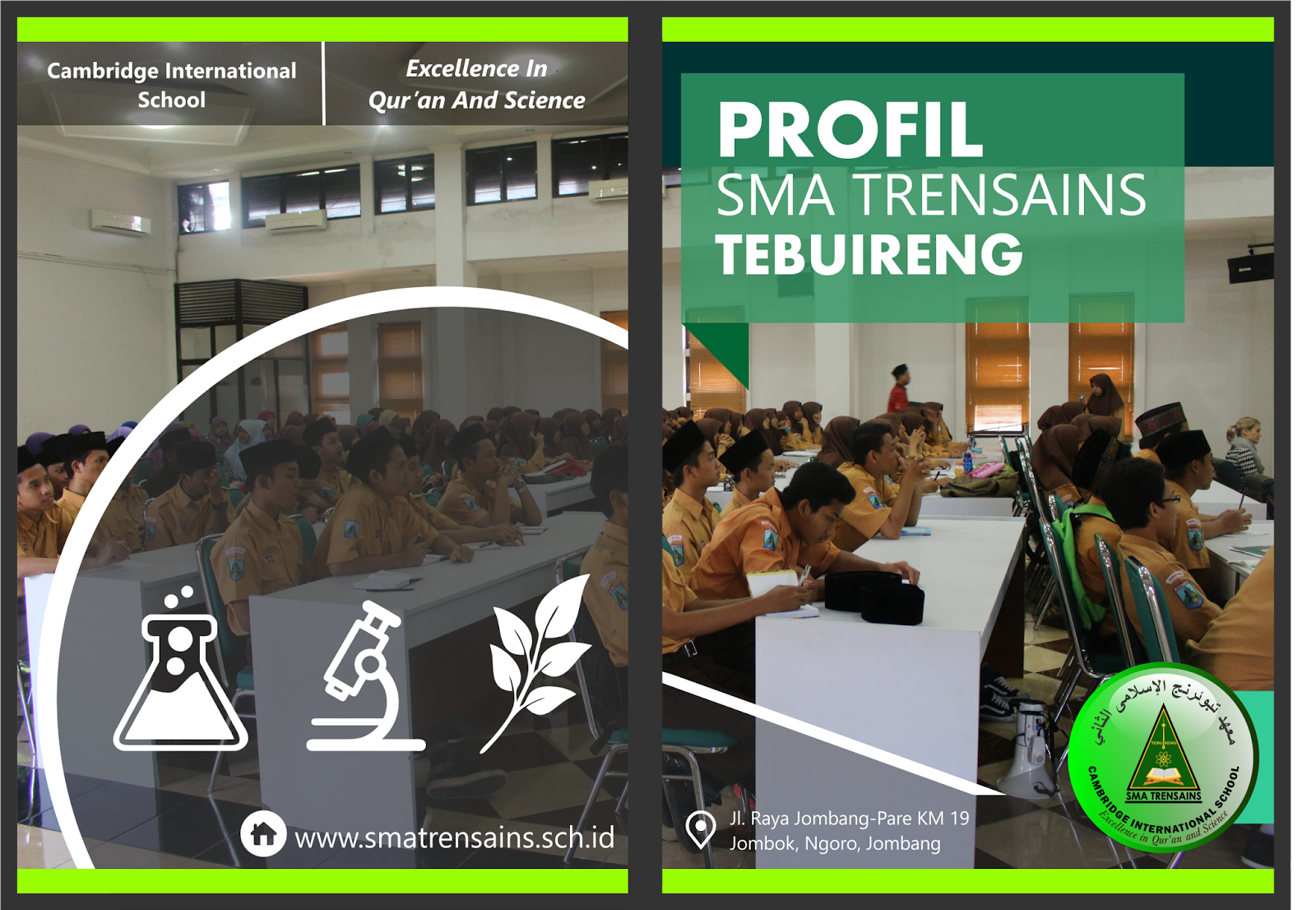 Sustainability in our School –my experience and idea to go green!
We always reminded by teacher ..
how important environment is
how important water in our daily life
how important electrical in our daily life
Sustainability in our School –my experience and idea to go green!
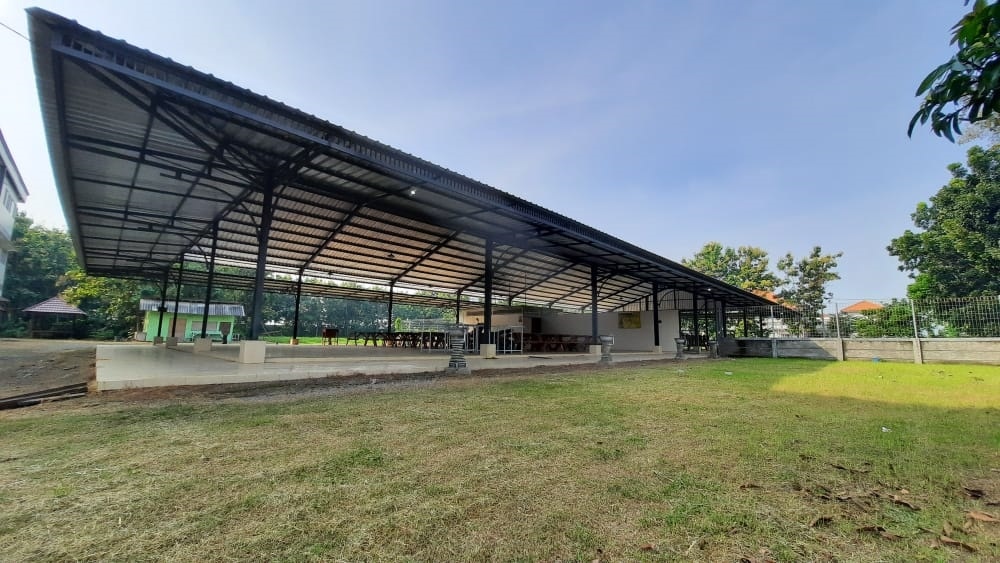 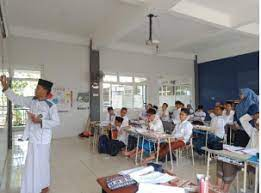 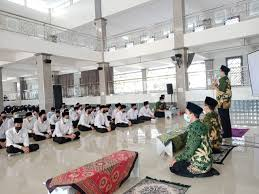 Rally for solar panels
Sustainability in our School –my experience and idea to go green!
Sustainability in our School –my experience and idea to go green!
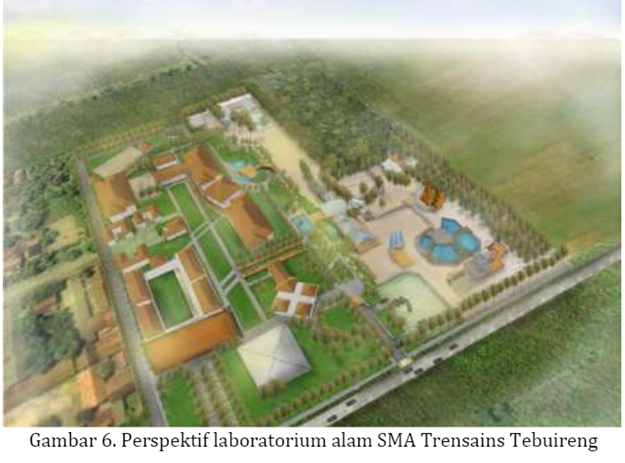 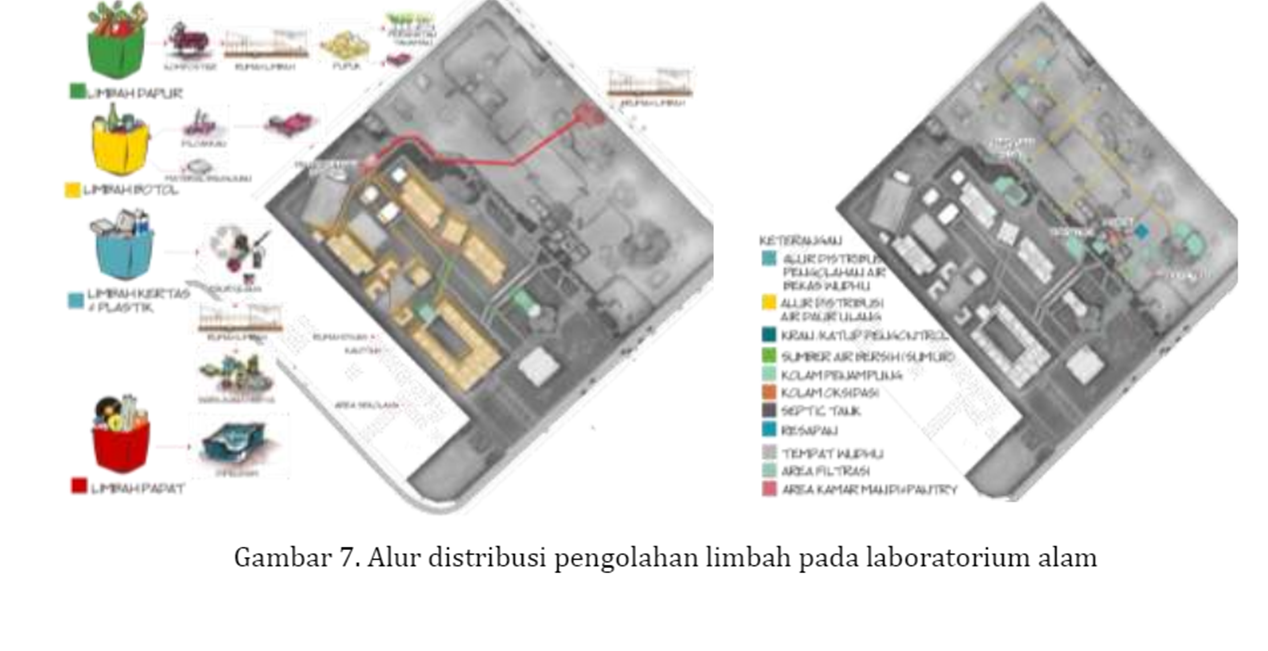 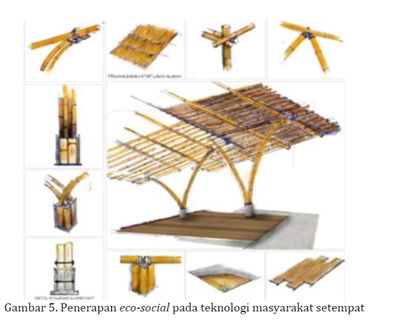 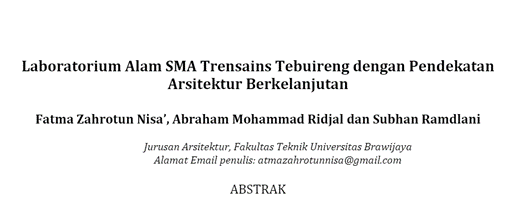 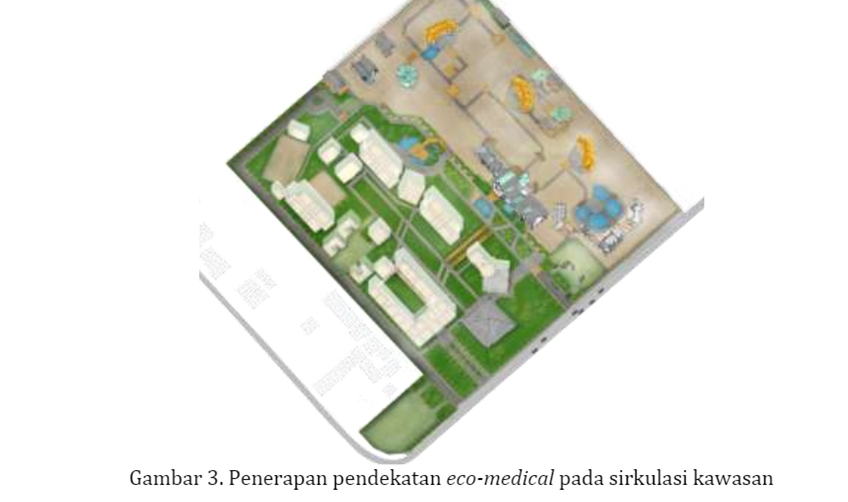 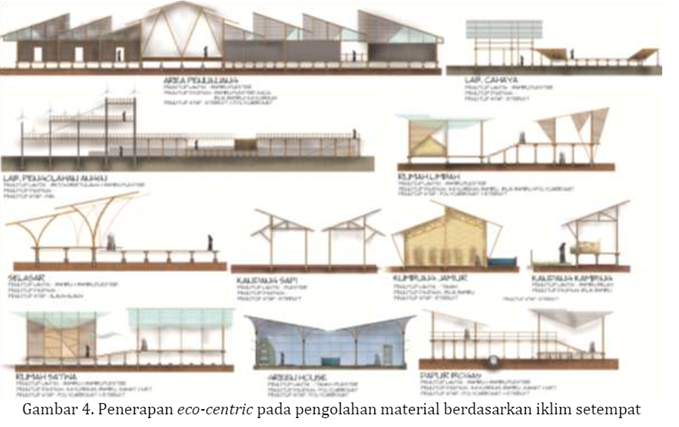